Day 152
Comparison of dU = u – uP for files from :
Day 152, run 14152024 (run over 7998 events)
Day 152, run 14152026 (run over 9995 events)
Day 152, run 14152026 (run over 9989 events)
Day 152, run 14152027 (run over 13986 events)

Per ladder for all 3 sectors
6/4/13
day 152, comparison btw runs
1
Sector 2
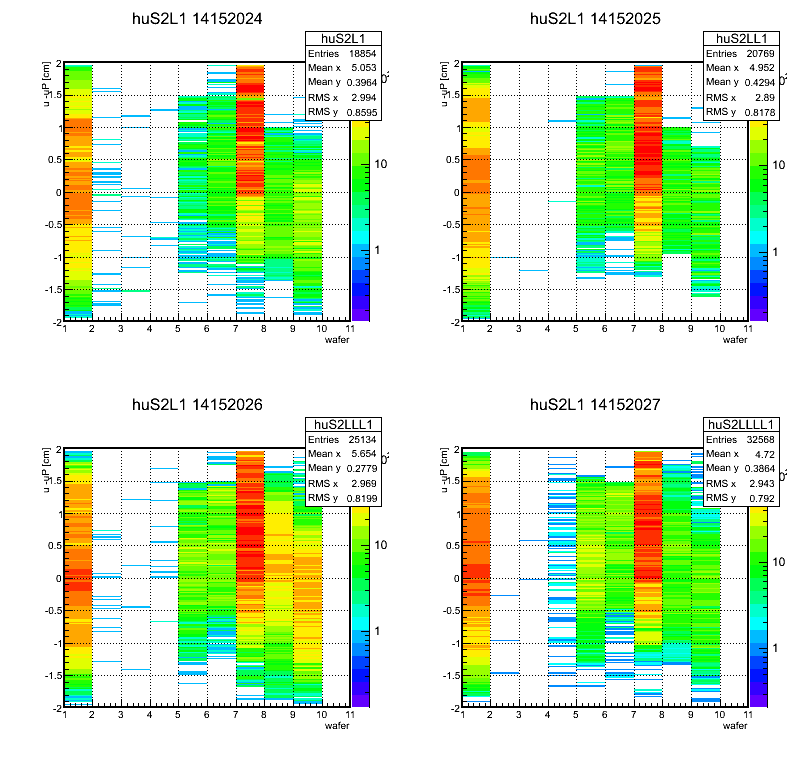 Sector 2 ladder 1
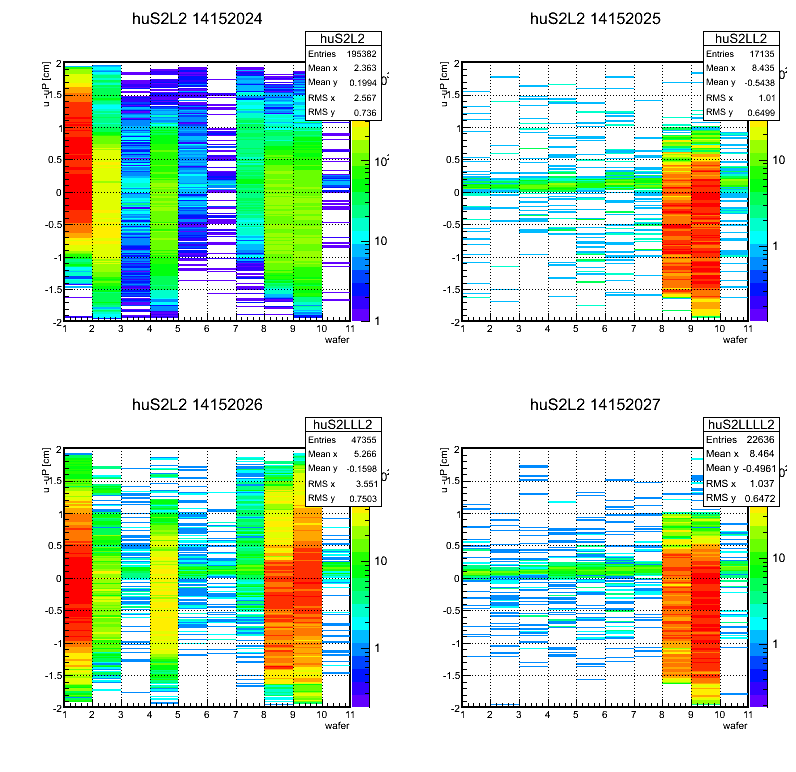 Sector 2 ladder 2
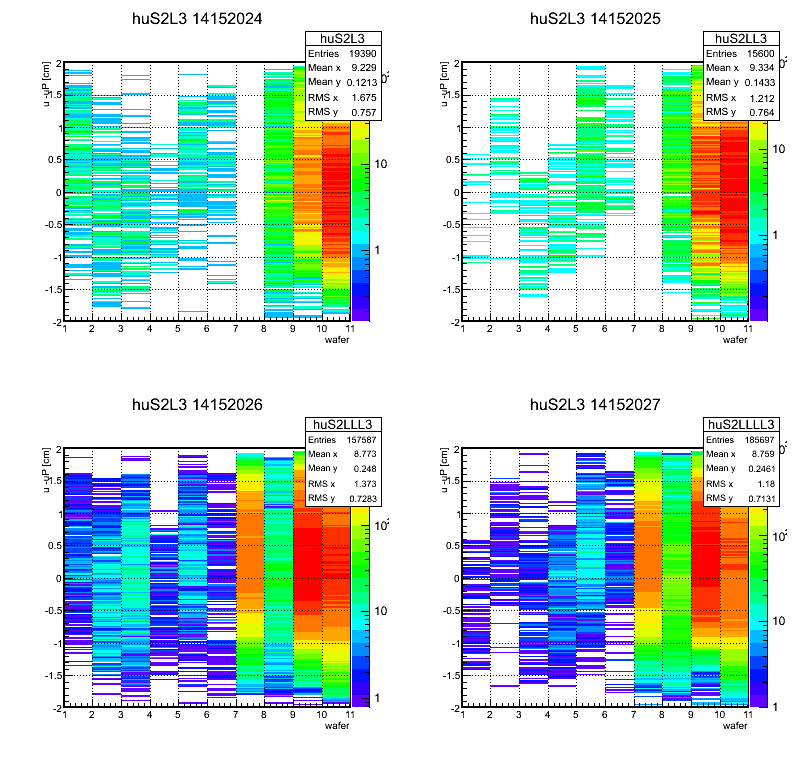 Sector 2 ladder 3
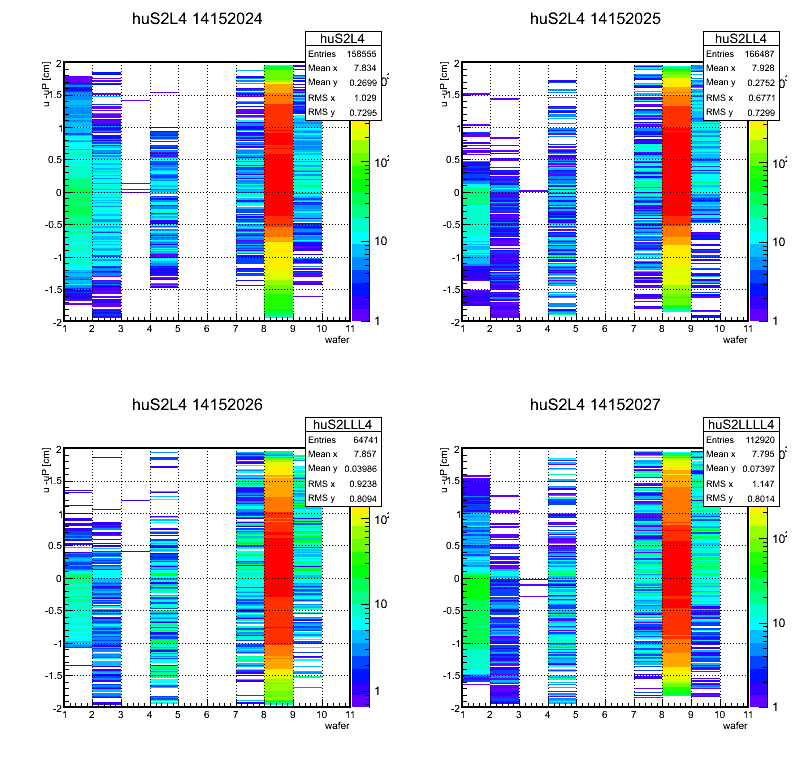 Sector 2 ladder 4
Sector 4
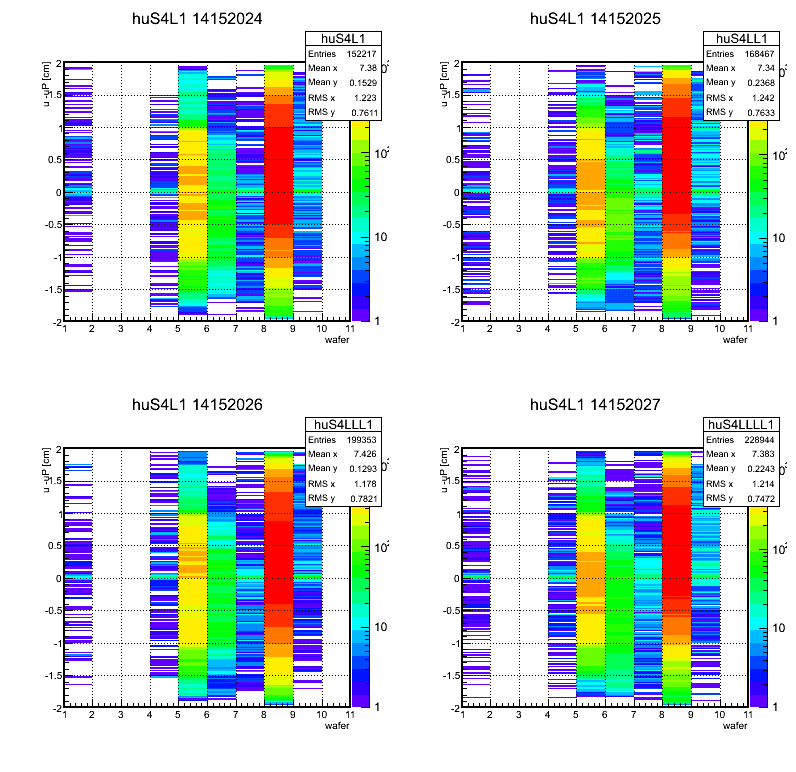 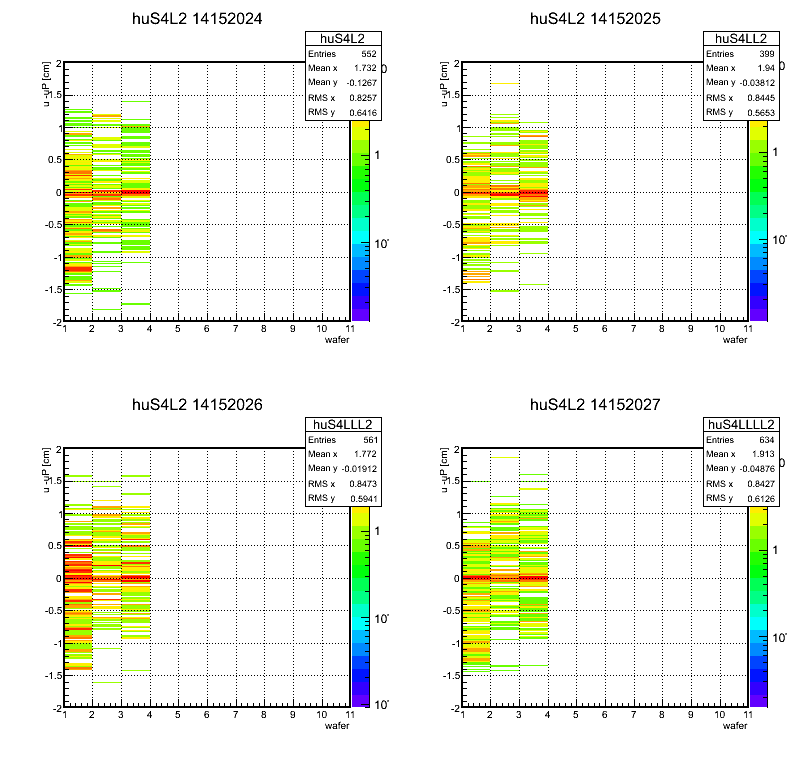 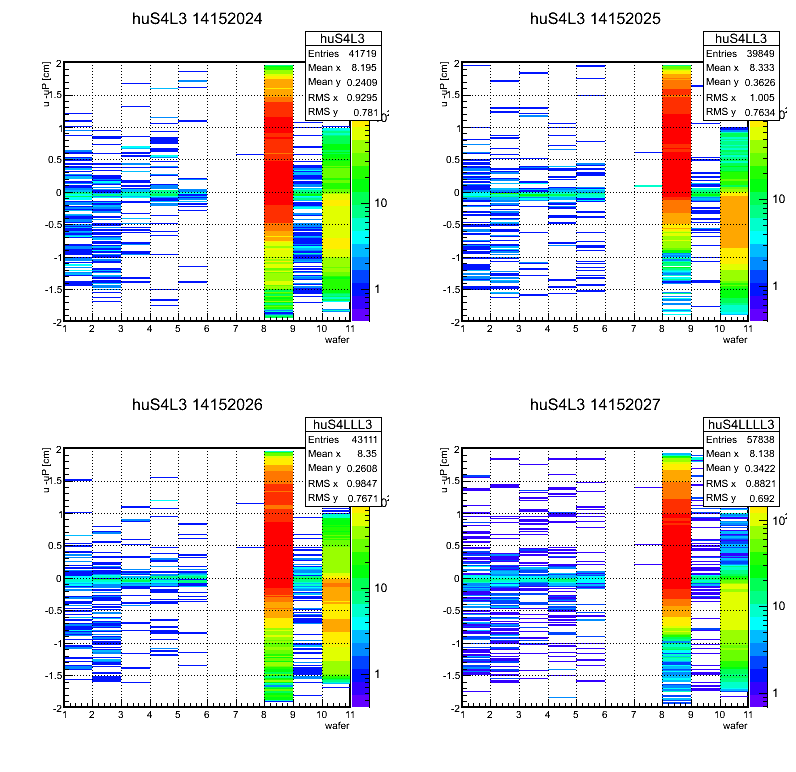 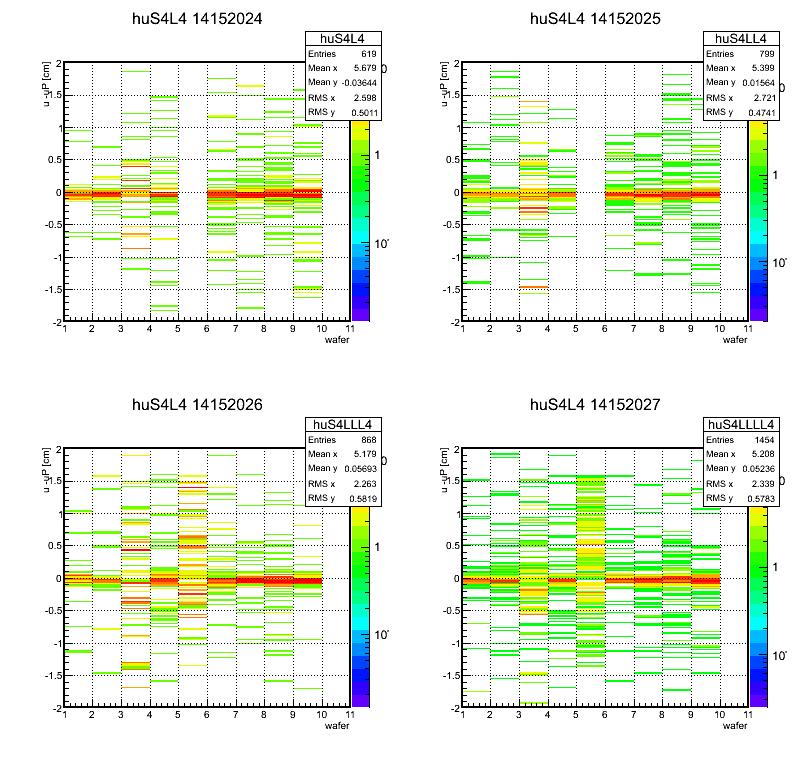 Sector 7
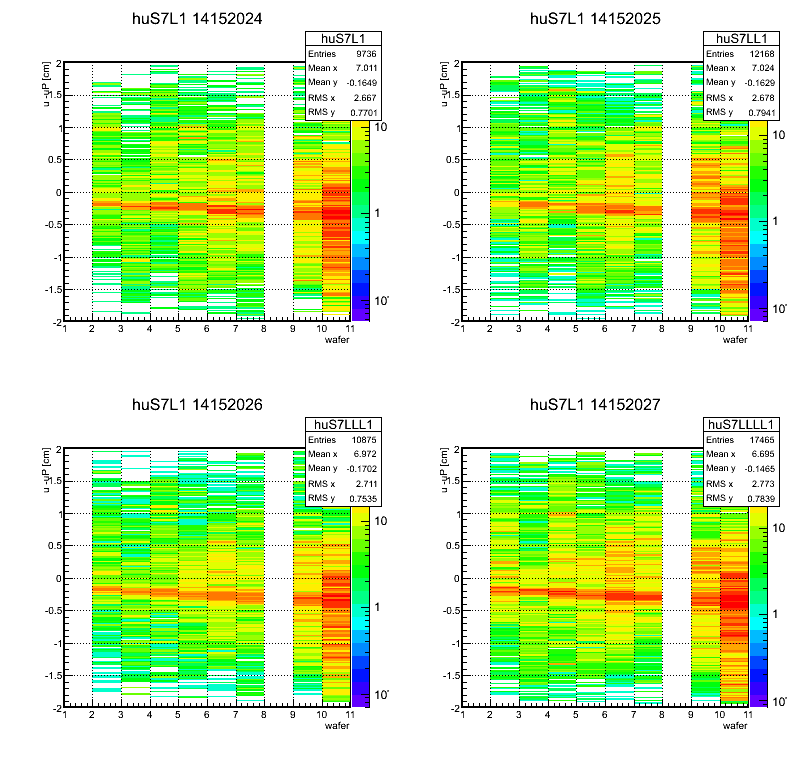 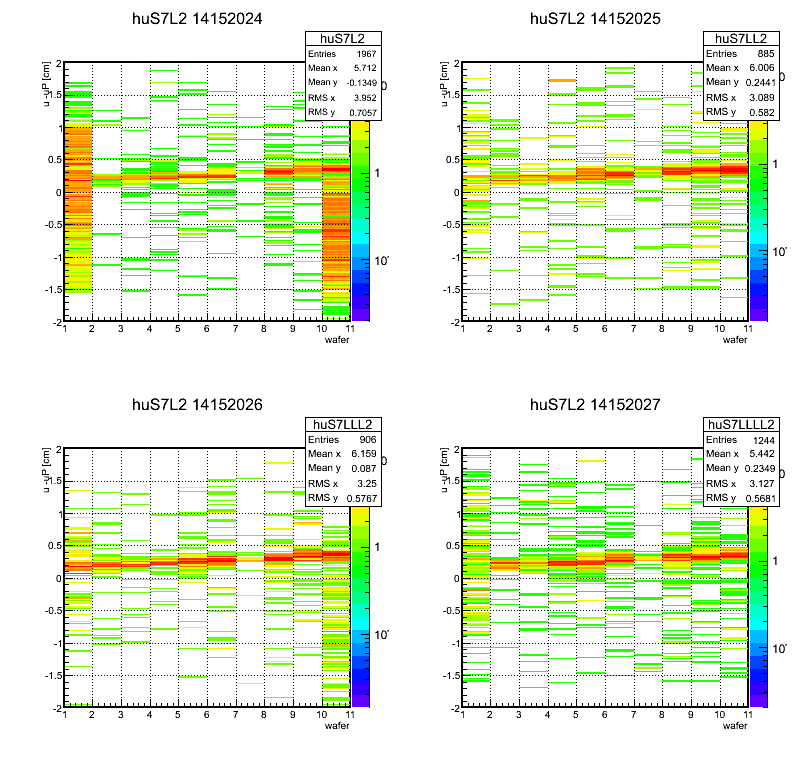 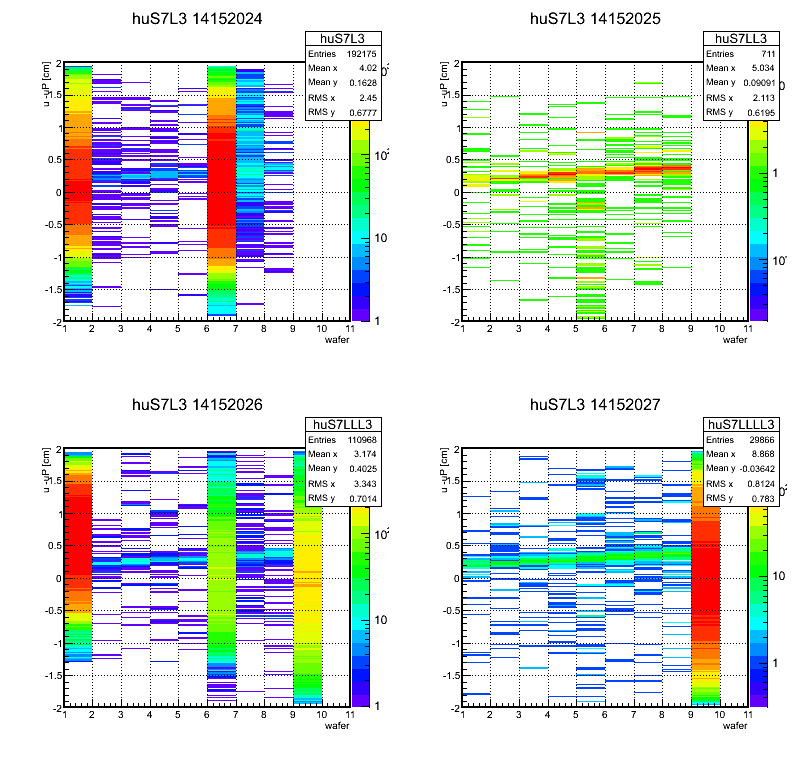 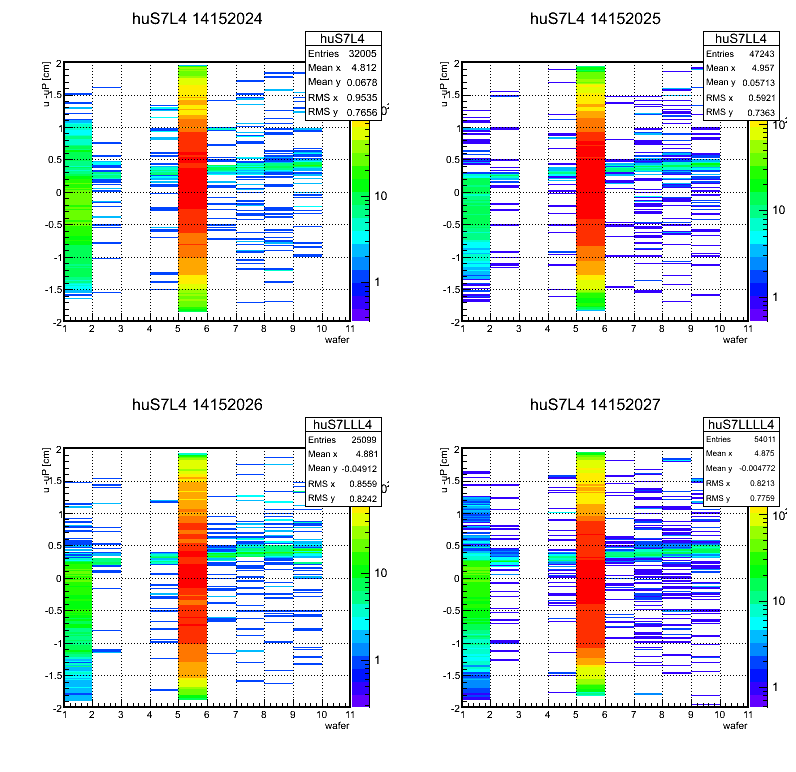